Januari 2020
Passantentellingen Binnenstad Deventer
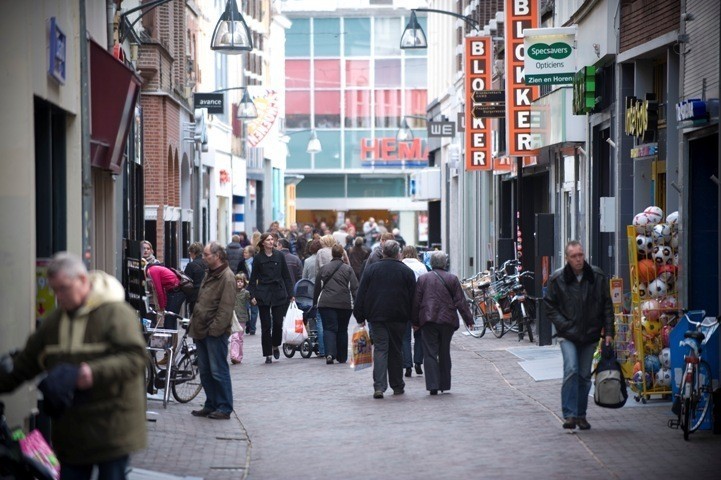 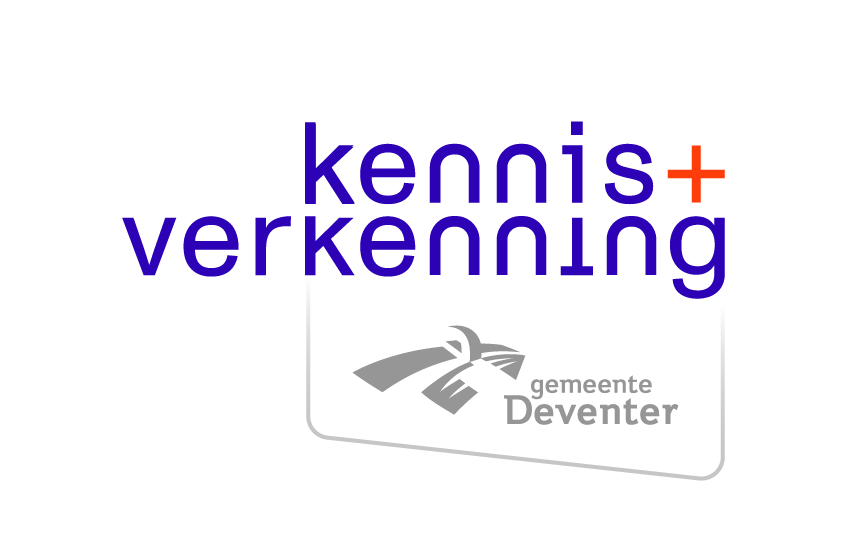 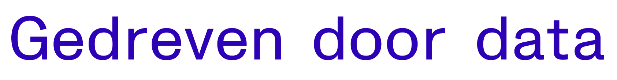 Passantentellingen Deventer
Passantentelling Binnenstad Deventer
Vergelijk ontwikkeling aantal bezoekers per week
Index: 2014=100
Passanten op zaterdag in de Binnenstad Deventer
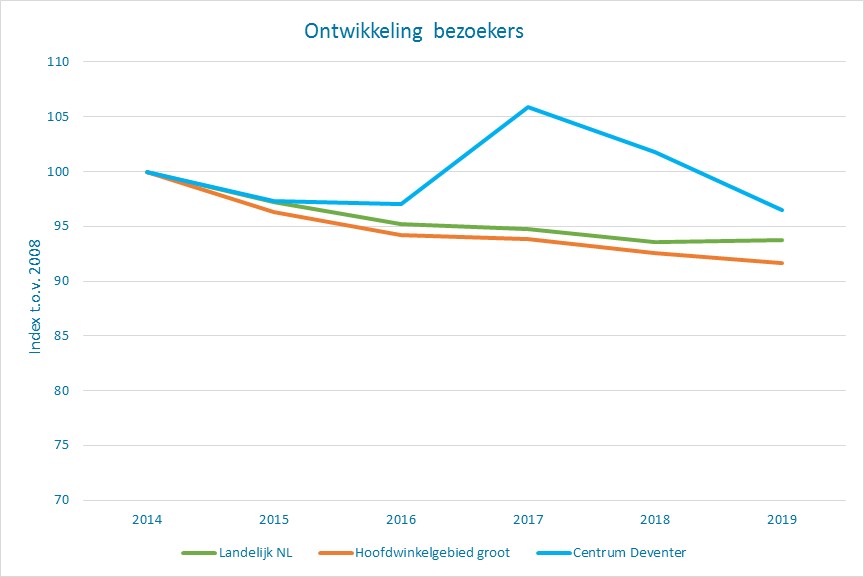 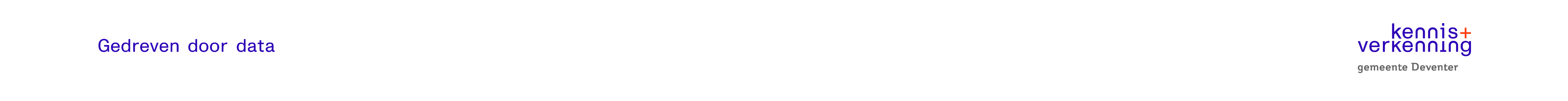 Passantentellingen Deventer
Passantentelling Binnenstad Deventer
Druktebeeld Deventer Centrum 2019
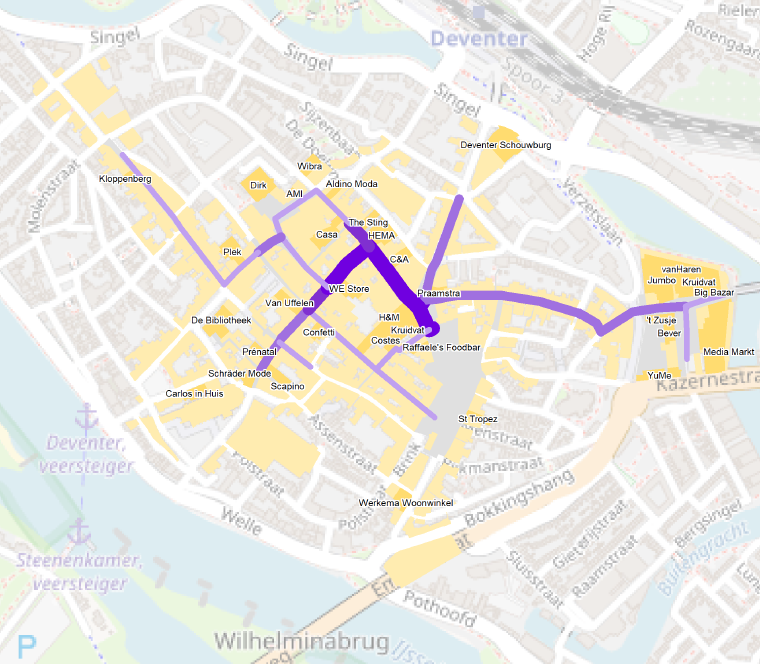 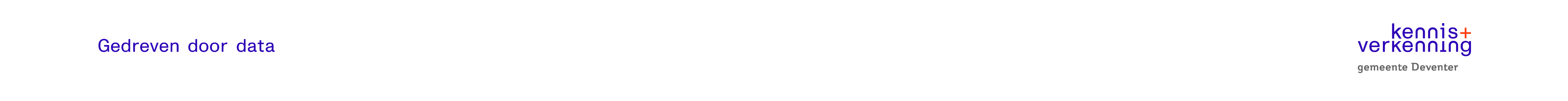